Syllables and Couplets
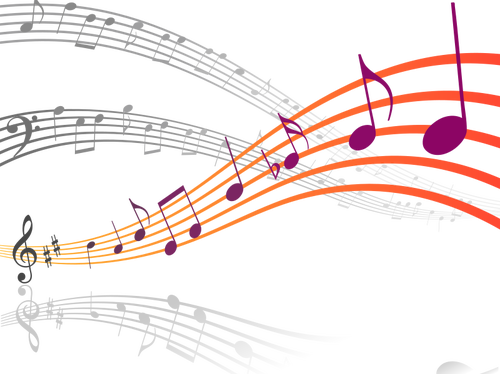 A syllable is the unit of sound that makes up words.
End rhyme: the last word of a line sounds the same as the last word of another line.
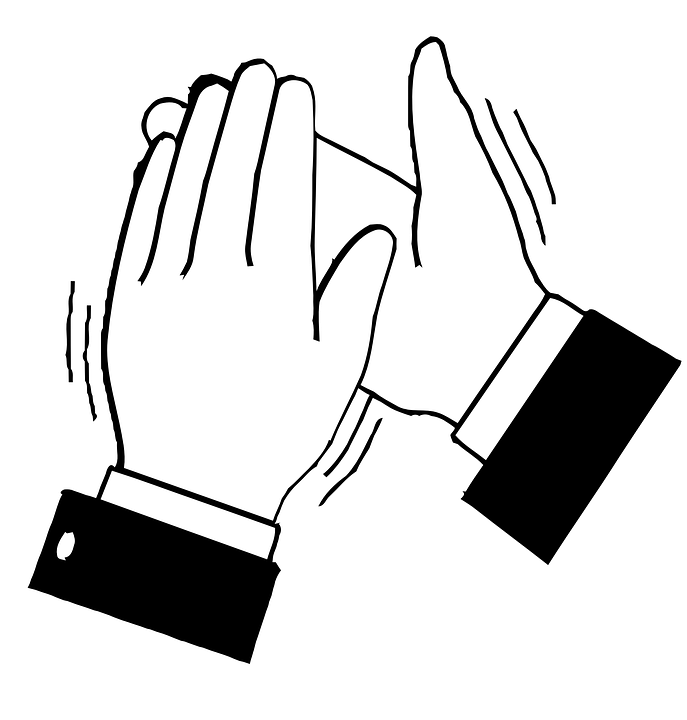 A rhyming couplet: two  successive lines of rhyming poetry, with the same  meter.
To determine the number of syllables in a word, clap out the word. Each clap is a syllable.
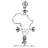 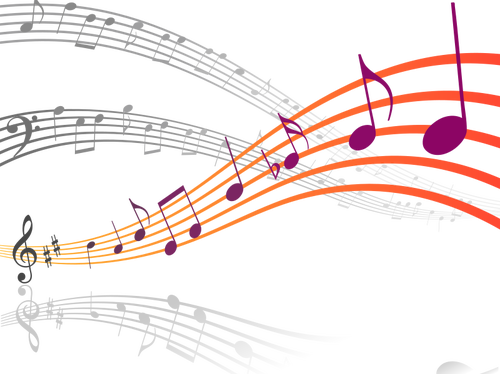 WHAT IS METER?
A meter, or a foot, is a unit of rhythm.
Each foot has a certain number of syllables, and a specific pattern of emphasis. These are repeated to form a line of verse.
Shall I/ compare/ thee to/ a sum/mer’s day/
Double/ double /toil and /trouble/
4 feet (tetrameter)
5 feet (pentameter)
2 syllables
2 syllables
Emphasis: trochee (DUH-duh)
Emphasis: iambic (duh-DUH)
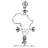 The Man of Double Deed
by Anonymous
 
There was a man of double deed,
Who sowed his garden full of seed;
When the seed began to grow,
'Twas like a garden full of snow;
When the snow began to melt,
'Twas like a ship without a belt;
When the ship began to sail,
'Twas like a bird without a tail;
When the bird began to fly,
'Twas like an eagle in the sky;
When the sky began to roar,
'Twas like a lion at my door;
When my door began to crack,
'Twas like a stick across my back;
When my back began to smart,
'Twas like a penknife in my heart;
And when my heart began to bleed,
'Twas death, and death, and death indeed.
https://www.poetryfoundation.org/poems/56374/the-man-of-double-
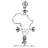 RHYMING COUPLETS AND HEROIC COUPLETS
WHAT IS THE DIFFERENCE?
RHYMING COUPLET: two successive lines of rhyming poetry, with the same meter.
HEROIC COUPLET: is a rhyming couplet that uses a meter called iambic pentameter.
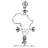 WHAT IS IAMBIC PENTAMETER ?
When a stressed syllable is followed by an unstressed syllable, then the meter (poetic foot) is IAMBIC.
PENTAMETER  means that there are five iambs (poetic feet) in each line.
IAMBIC PENTAMETER  means that there are five feet, each two syllables long (stressed followed by unstressed), making a total of ten syllables in each line.
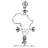 SCAN THE LINES IN THE 
FOLLOWING POEMS
SCAN refers to the number of:
*POETIC FEET
*SYLLABLES  
per line.
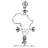 Let me not to the marriage of true minds (Sonnet 116)
William Shakespeare
Let me not to the marriage of true minds
Admit impediments. Love is not love
Which alters when it alteration finds,
Or bends with the remover to remove:
O, no! it is an ever-fixed mark,
That looks on tempests and is never shaken;
It is the star to every wandering bark,
Whose worth’s unknown, although his height be taken.
Love’s not Time’s fool, though rosy lips and cheeks
Within his bending sickle’s compass come;
Love alters not with his brief hours and weeks,
But bears it out even to the edge of doom.
	If this be error, and upon me prov’d,
	I never writ, nor no man ever lov’d.
https://poets.org/poem/let-me-not-marriage-true-minds-sonnet-116
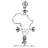 Amoretti
by Edmund Spenser
 
One day I wrote her name upon the strand
But came the waves and washed it a way:
Again, I wrote it with a second hand,
But came the tide, and made my pains his prey.
https://www.google.com/search?q=modern+iambic+pentameter
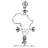 Write a poem of not less than 12 lines, using the heroic couplet format.
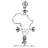 Notes adapted from: https://www.thoughtco.com/heroic-couplet-definition-4140168
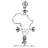